REPERCUSSÃO DA LEI  12.846/2013 NAS ATIVIDADES DO CONTROLE INTERNO (AUDITORIA E FISCALIZAÇÃO)
SECRETARIA FEDERAL DE CONTROLE INTERNO
CONTROLADORIA-GERAL DA UNIÃO
Organograma - CGU
Organograma - SFC
Controladorias Regionais da União nos Estados
Eixos de atuação
Diferentes tipos de auditoria para cada objeto e objetivo
Avaliação da Execução de Programas de Governo e o Programa do Sorteio
Auditoria Anual de Contas, de Acompanhamento da Gestão e de Recursos Externos
Auditorias Especiais, Investigativas e de Atendimento a demandas externas
Ações de capacitação e orientação
Auditoria de Desempenho e de TI
Auditoria financeira e de conformidade
Auditoria investigativa (fraude e corrupção)
Consultoria
Avaliação independente e objetiva dos controles internos, e quando aplicável, do gerenciamento de risco e da governança dos órgãos e entidades da Adm. Pública Federal
Principais Parcerias
Ministério Público Federal
Ministérios Públicos Estaduais 
Polícia Federal
Tribunal de Contas da União
COAF/MF
Ministério do Planejamento, Orçamento e Gestão
Advocacia-Geral da União
Ministério da Justiça 
Comissão de Ética Pública
 Banco Central
  Receita Federal do Brasil
 Conselho Nacional de Justiça
 Órgãos de controle estaduais
Auditorias Investigativas
Constatações recorrentes
FASE I – Definição/Planejamento da despesa
Inexistência de interesse público;
Incompatibilidade do objeto definido com a necessidade;  
Exigência de atestados de capacidade desarrazoados;
Especificação restritiva/Indicação de Marca;
Orçamento superestimado. 
FASE II– Seleção/Contratação do fornecedor
Objeto Indefinido;
Fraude na divulgação do procedimento (Local/Prazo);
Inabilitação/Habilitação indevida;
Preço exorbitante para a aquisição do edital.
Constatações recorrentes
FASE III – Acompanhamento da execução contratual; 
Liquidação de despesa não conforme (não exec.,quantidade, qualidade);
Aditamento contratual irregular (prazo, novos serviços, reequilíbrio econômico-financeiro, etc);
Não aplicação de penalidade devida;
Priorização de pagamento em inobservância da ordem cronológica de faturamento.
FASE IV – Utilização do bem/serviço 
Bem ou serviço sem utilização :
Inexistência da necessidade (interesse público);
Incompatibilidade do objeto definido com a necessidade (qualidade, quantidade, etc); 
Desvio para atendimento de interesses privados.
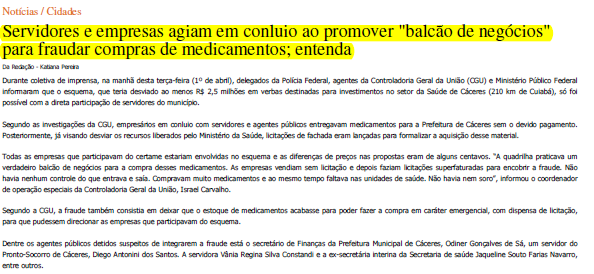 Lei 12.846  x  Constatações do Controle Interno
IV - no tocante a licitações e contratos: 

frustrar ou fraudar, mediante ajuste, combinação ou qualquer outro expediente, o caráter competitivo de procedimento licitatório;
b) impedir, perturbar ou fraudar a realização de qualquer ato de procedimento licitatório público; 
c) afastar ou procurar afastar licitante, por meio de fraude ou oferecimento de vantagem de qualquer tipo; 
d) fraudar licitação pública ou contrato dela decorrente;
e) criar, de modo fraudulento ou irregular, pessoa jurídica para participar de licitação pública ou celebrar contrato administrativo;
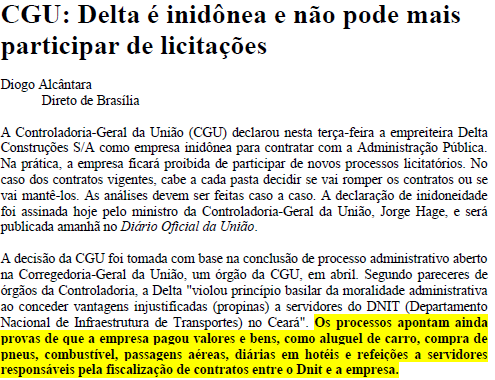 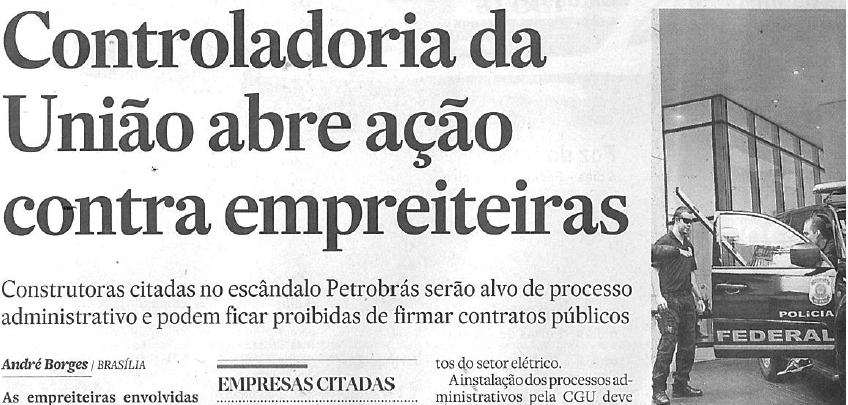 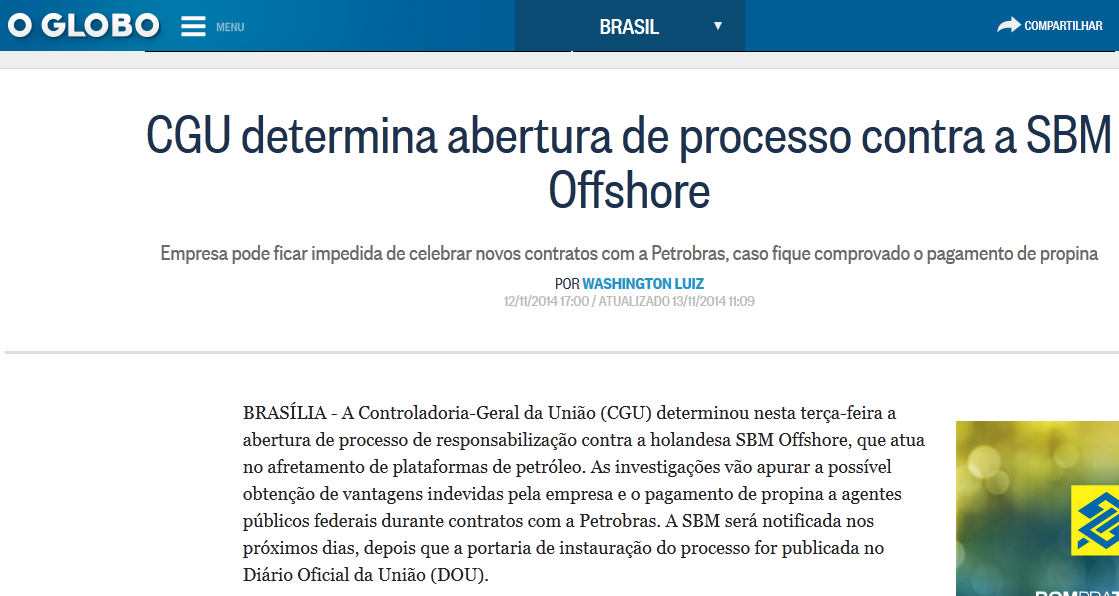 LicitaçõesContratosPagamentosEmpresasPessoas FísicasServidores PúblicosEmpregadosTransferênciasProgramas SociaisDiárias e PassagensFinanciamentosSegurosEleiçoesTerceirizadosÓbitosImóveisImóveis do GovernoVeículosONGEmpresas inidôneasÓrgãosFornecedoresReceitasDocumentos contábeis
Bases de dados
Volume de dados armazenados
~4TB
TRILHAS DE AUDITORIA
ETL – Extract, Transformation and Load
Qualidade de dados
Bancos de dados
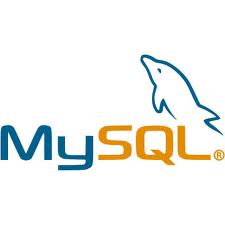 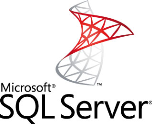 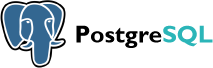 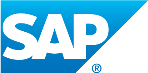 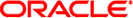 Ferramentas  x  Constatações
Indício de sócio “laranja”
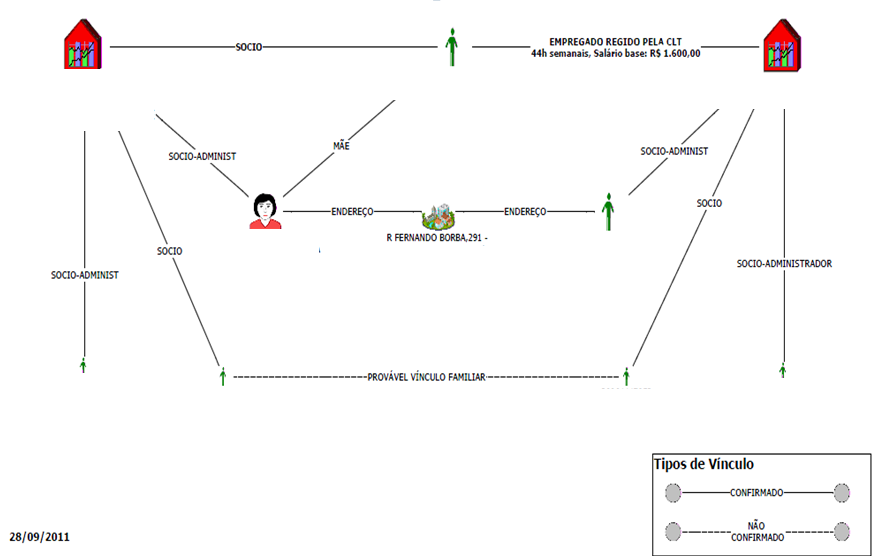 Ferramentas  x  Constatações
Vínculo entre empresas
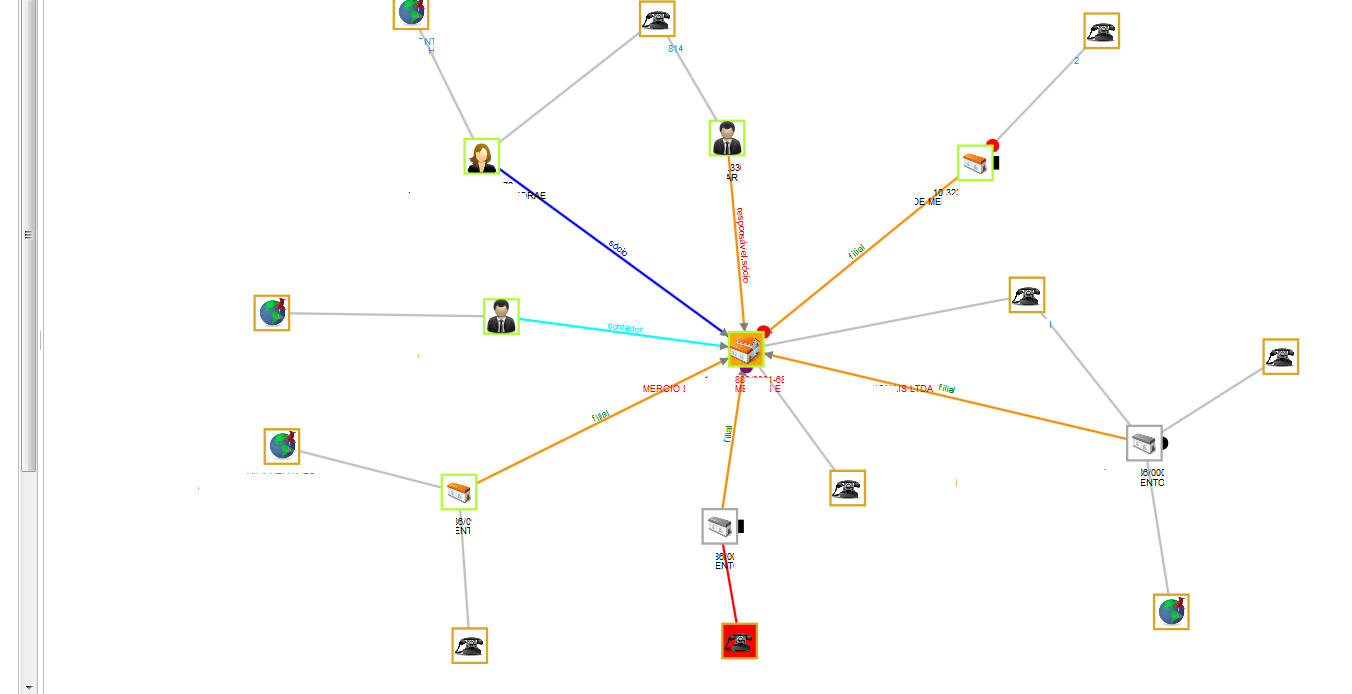 Ferramentas  x  Constatações
Relação entre preços apresentados
OPERAÇÃO GALILÉIA
Ferramentas  x  Constatações
Movimentação financeira
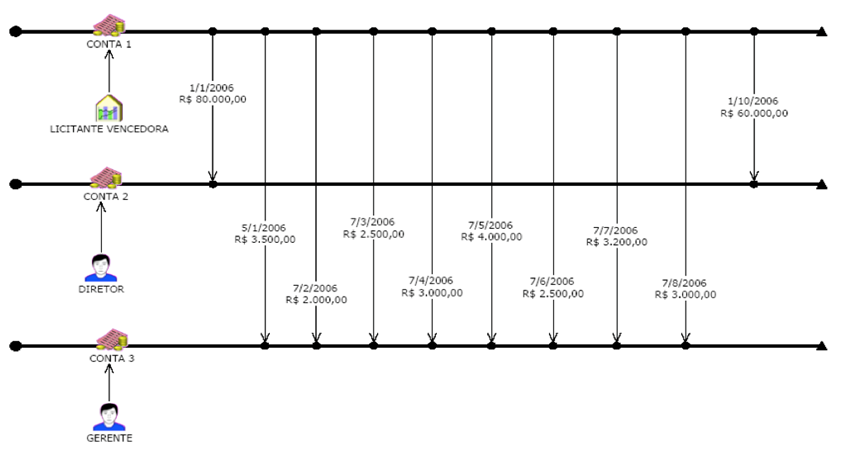 Ferramentas  x  Constatações
Empresa Fantasma
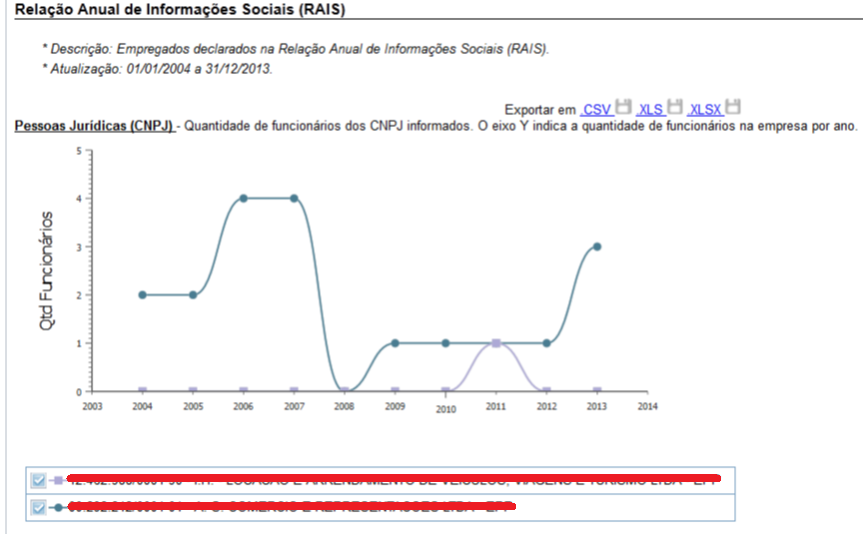 Ferramentas  x  Constatações Empresas recém-criadas que venceram grandes contratos
Recebimento das propostas
Data de abertura
Publicação do Edital
Resultado
14 fev
5 abr
12 abr
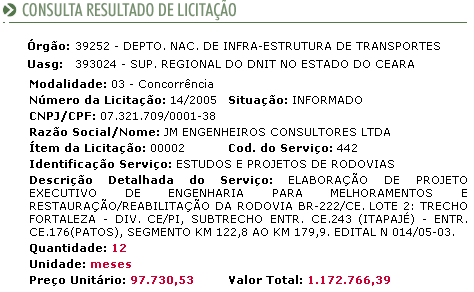 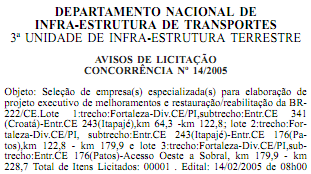 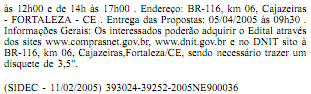 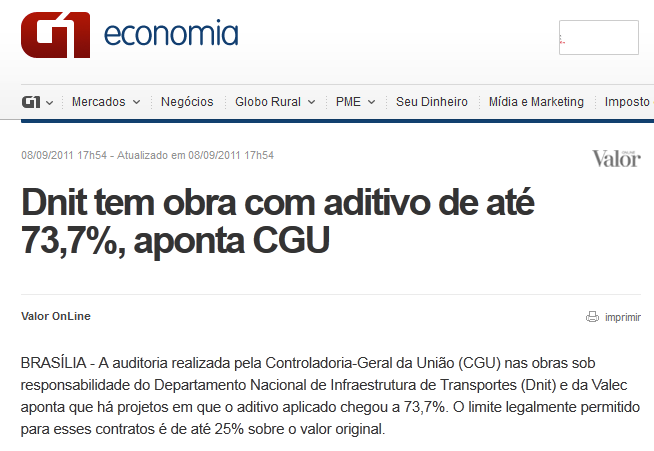 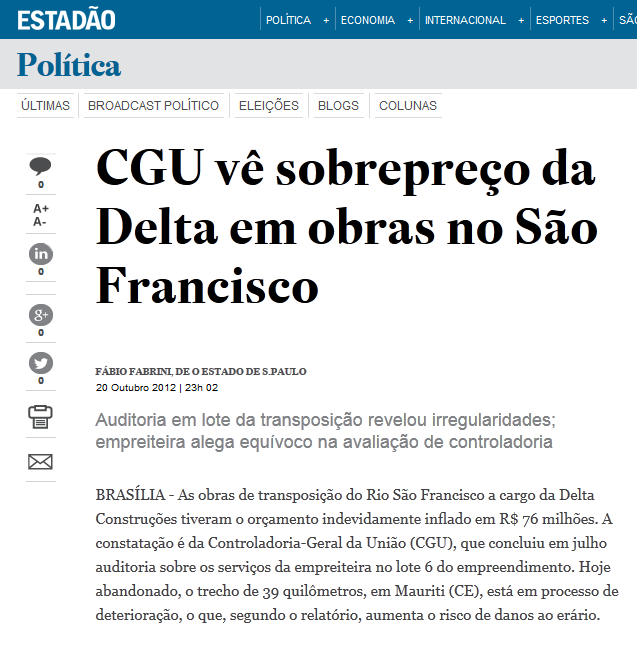 Certames licitatórios
IV - no tocante a licitações e contratos: 


f) obter vantagem ou benefício indevido, de modo fraudulento, de modificações ou prorrogações de contratos celebrados com a administração pública, sem autorização em lei, no ato convocatório da licitação pública ou nos respectivos instrumentos contratuais; 

g) manipular ou fraudar o equilíbrio econômico-financeiro dos contratos celebrados com a administração pública.
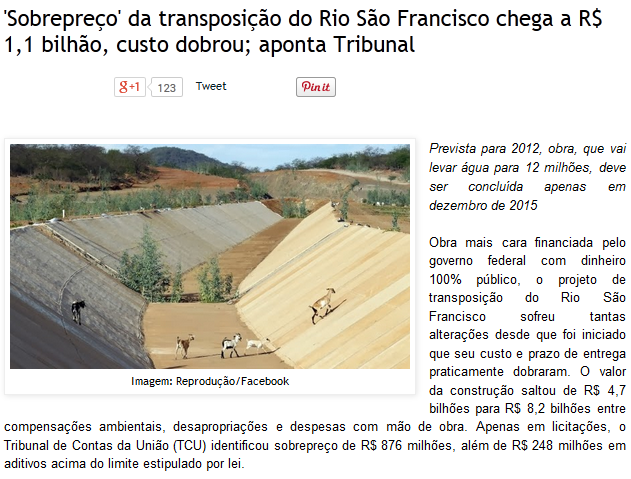 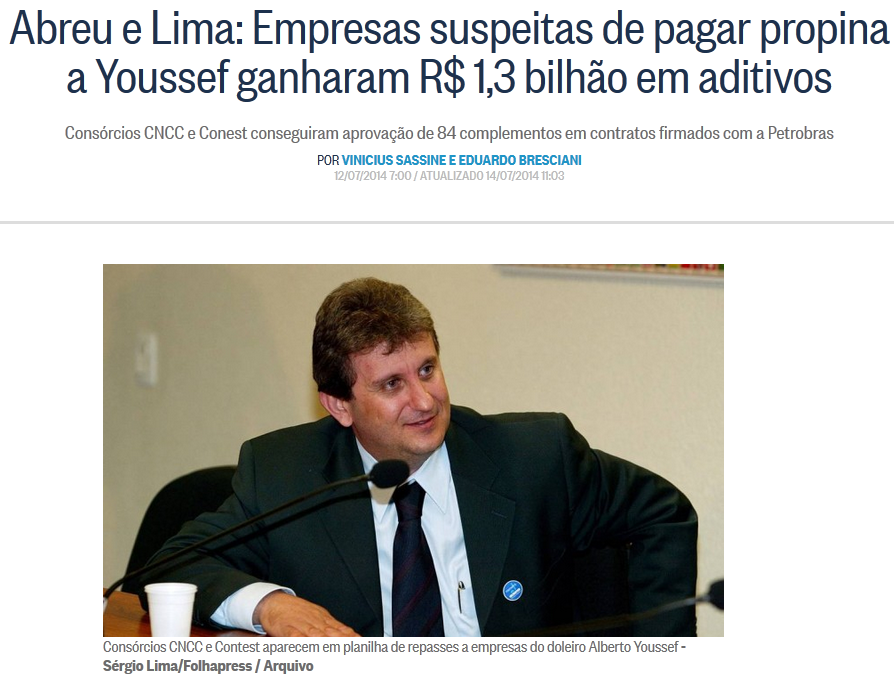 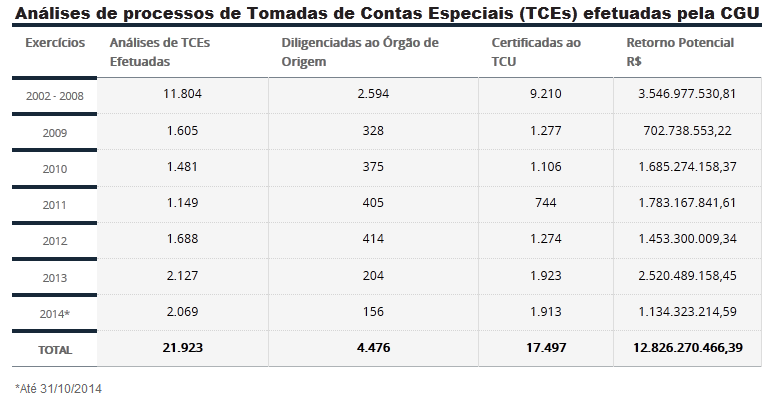 Encaminhamento dos Resultados das Ações de Controle
Ministérios Gestores
Melhorias
Gerenciais e Sanções
Administrativas Internas
Controle 
Político
Senado/  Câmara
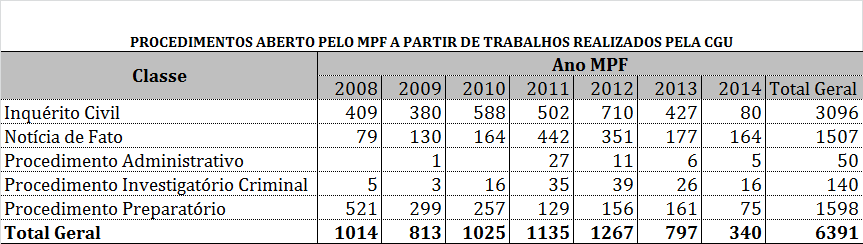 Controle Externo (Sanções Administrativas)
TCU
CGU
Órgãos 
Tributários
PF
Ações Penais
Poder Judiciário
MPF e MPE
Corregedoria
Sanções 
Administrativas
 Internas
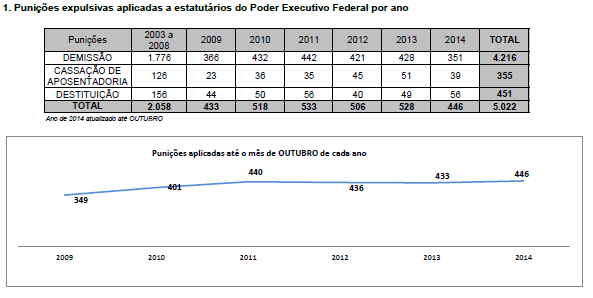 Ações 
Civis
AGU
Perspectivas do impacto da Lei nº 12.846/2013 na atuação do Controle Interno
Ambiente   ético;
Robustez das provas  (acordos de leniência);
Rapidez da efetivação do ressarcimento;
Identificação dos agentes envolvidos.
Muito obrigado
CONTROLADORIA-GERAL DA UNIÃO
Valdir Agapito Teixeira 
Secretário Federal de Controle Interno
Tel: (61) 2020-7115 – sfcgsgab@cgu.gov.br